Reliability of MeasurementSystems(Morris & Langari, Chapter 11)
1
Reliability
Reliability is the ability of the system to perform its function within specified working conditions for a stated period of time. This means that the system be free of faults.
A fault is an event that causes the measurement output to either be incorrect or not to exist at all.
In these slides, we quantify reliability in formal terms and quantify reliability of systems connected in series or parallel.
Finally, we discuss reliability of software programs.
2
Reliability figures
Mean-time-between-failures (MTBF) is the average time between faults occurring in an instrument, calculated over a given period of time. 
Mean-time-to-repair (MTTR) is the average time needed for the repair of an instrument. MTTR can also be interpreted as the mean-time-to-replace, since replacement of a faulty instrument by a spare one is usually preferable in manufacturing systems to losing production while an instrument is repaired. 
Availability: is the proportion of total time that an instrument is working. Availability is defined as
3
Example 1
The following data are collected by a manufacturer about a particular piece of machinery. Times before breakdown in days: 11.4, 16.7, 9.8, 12.3, 17.9, 14.1, 20.2, 15.0, 8.6, and 18.5. Time to repair faults are 0.2, 0.7, 1.4, 0.1, 0.6, 3.4, 0.5, 0.2, 1.3, and 0.8. Calculate the availability of the machine.
Solution
MTBF = (11.4 + 16.7 + … + 18.5)/10 = 14.45
MTTR = (0.2 + 0.7 + … + 0.8)/10 = 0.92
4
Failure pattern
The pattern of failure in an instrument may increase, stay the same, or decrease over its life time.
The change of failure rate of electronic components with time typically take the shape of bathtub as shown below. 
Early in their life, electronic components have quite high rate of failure up to time T1. The fault rate then decreases to low level and remains at this level until time T2 when aging effects cause the fault rate to increase again.
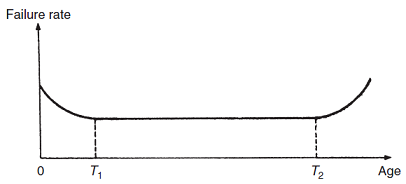 5
Failure pattern
Manufacturers often “burn in” electronic components for period T1 (using the so-called accelerated lifetime testing) so that they reach the high-reliability phase of their life before being supplied to customers.
Mechanical components, on the other hand, have the failure pattern shown below. In the early part of their life, components are relatively new and exhibit a low incidence of faults. At a later stage, due to fatigue and other aging processes, the rate of faults increases.
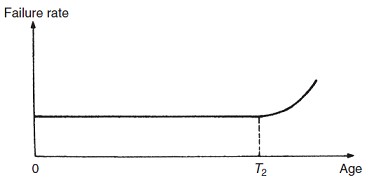 6
Reliability of components in series
Measurement systems are usually composed of a number of components connected in series.
How the reliabilities of individual components are aggregated into a reliability figure for the whole system?
A system consisting of several components in series fails when any one of the components develops a fault. 
The reliability RS  of a system of n components in series is the probability that none of the components will fail within a given interval of time. This is equal to the product of the reliabilities, Ri, i = 1, 2,…, n, of individual components:
7
Example 2
A measurement system consists of a sensor, a variable conversion element, and a signal-processing circuit, for which the reliability figures are 0.9, 0.95, and 0.99, respectively. Calculate the reliability of the whole measurement system.

Solution: 	

	RS  = R1R2R3 = 0.9 x 0.95 x 0.99 = 0.85.
8
Reliability of components in parallel
One way of improving the reliability of a measurement system is to connect two or more identical instruments in parallel. 
Now, the measurement system fails only if all of the parallel instruments fail. 
If there n instruments in parallel, then the unreliability of the whole system FS will be given by,

And the reliability of the whole system will be
9
Example 3
In a particular safety-critical measurement system, three identical instruments are connected in parallel. If the reliability of each instrument is 0.95, calculate the reliability of the measurement system.

Solution
The unreliability of each instrument: 
		FX = 1 - 0.95 = 0.05.
The unreliability of the whole system (Probability that all component fails simultaneously): 
		FS = (FX )3 = (0.05)3 = 0.000125.
Thus, the reliability of the system: 
		RS = 1 - FS = 1 - 0.000125 = 0.999875.
10
Improving Reliability
Choice of instrument which can withstand the operating conditions.
Instrument protection against damage during use
Regular calibration to ensure that measurement inaccuracy remains within acceptable bounds 
Redundancy and duplicating critical measurement system components.
11
Software Reliability
MTBF is not suitable figure to evaluate the reliability of software programs because software, in contrast to hardware systems, does not change with time: if it starts off being error-free, then it will remain so. 
Software failure usually occur when some particular combination of input data is applied to the software and, in consequence, may not be detected until the software has been in use for some considerable period of time. 
What we need to know, in advance of its use, is whether or not faults are going to be found in the software after it has been put into use.
12
Quantifying software reliability
Errors can be quantified using the following relationship:
				U = T – D
	where
T: the total number of errors.
D: number of errors detected by testing the software, 
U: number of undetected errors 
Good program testing should continue until all errors T are detected. 
However, as T is not known a priori, we need to estimate it. Let us look at two methods to do this.
13
Error seeding
In this method, the programmer developing the software deliberately puts a number of errors E into the program. So, the total number of errors in the program increases to T + E. 
Testing is then carried out by a different programmer who will identify a number of errors D + d where d is the number of deliberately inserted errors that are detected by the second programmer.
If we assume that the error-detection success of the programmer is constant, then we can write:
14
Example
The author of a digital signal-processing algorithm adds 12 deliberate faults to the program. The program is then tested by a second programmer, who finds 34 errors. Of these detected errors, the program author recognizes 10 as being seeded errors. Estimate the original number of real errors present in the software.
Solution
Number of seeded errors E = 12. 
Total number of errors detected is 34.
Number of seeded errors detected d = 10.
Number of real errors detected D = 34 – 10 = 24.
15
Double-testing approach
One flaw with error seeding is the assumption that seeded errors are representative of all real errors in the software. This is not true in practice because, if errors are unknown, then their characteristics are also unknown. Therefore, error-seeding may not give accurate estimate of T.
Double-testing is another approach  where two independent programmers test the same program. Normally, both programmers will detect some common errors. Let us define:
D1: number of errors detected by programmer 1.
D2: number of errors detected by programmer 2. 
C: number of common errors that both programmers find.
16
The error-detection success of each programmer can be quantified as: 			

It is reasonable to assume that the proportion of errors D1 that programmer 1 finds out of the total number of errors T is the same proportion as the number of errors C that he finds out of the number D2 found by programmer 2, that is:
17
Example: 
A piece of software is tested independently by two programmers, and the number of errors found is 24 and 26. The number of common errors found by both programmers are 21. Estimate the original number of errors in the software.
Solution:

Hence, program testing should continue until 30 errors are found.
18
Comments
Remember that T is only an estimate. 
The actual number or errors may be only 28 or 29. Thus, to continue testing until 30 errors are found would mean testing forever!  Hence, once 28 or 29 errors have been found and continued testing for a significant time after this has detected no more errors, testing should be terminated, even though the program could still contain 1 or 2 errors.
Similarly,  the actual number of errors could be 31 or 32, and therefore the software may still contain errors if testing is stopped once 30 errors have been found.
In conclusion, even with exhaustive testing, it is impossible to say, with 100% certainty, that a given software is error-free.
19